Understanding and managing challenging behaviour An Introduction to Positive Behaviour Support
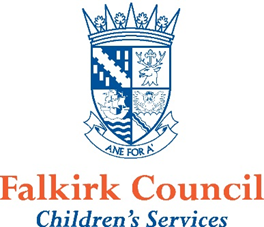 Susi Wakely Falkirk Educational Psychology Service in consultation with Tracey Dunn CAMHS, Forthvalley
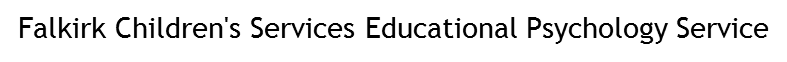 Course Content
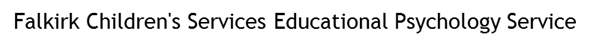 What’s already in our challenging behaviour tool kit?
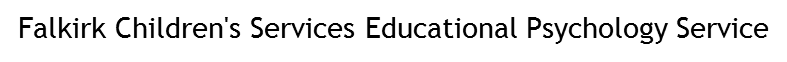 [Speaker Notes: Multi-agency assessment and planning – GIRFEC- effectively supporting additional support needs-working with SALT/EPS/OT etc. 

Reframing challenging behaviour as distressed behaviour – the young person is doing the best they can

Using functional analysis of behaviour – ABC approach, STAR analysis to identify the purpose of the behaviour, how behaviour is used to get needs met, relationship between the behaviour and the environment – see sperate training on STAR Analysis 

Low arousal approach to managing challenging behaviour- see separate training]
Process of managing challenging behaviour
Falkirk Children's Services Educational Psychology Service
A Short animation introducing Positive Behaviour Support
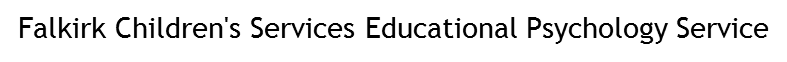 Positive Behaviour Support is…
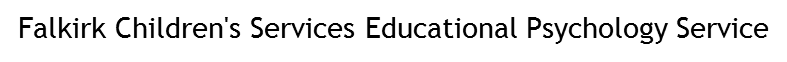 PBS Values
Person centred 
Non-aversive, does not use any form of punishment 
Respectful to the individual and family, and treats them as equals 
Supports human rights and promotes a life without unnecessary restrictions 
Plan is developed in partnership with the family
Plan needs to make sense to the staff implementing the plan
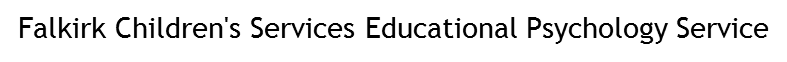 PBS improves quality of life
Main goal of PBS approach is to provide the right support at the right time to improve the quality of life of the young person so that they can thrive, be happy and fulfil their potential 
Long term focus on achieving lasting change and improvement for the young person and their family
Focus on;
Improved relationships
Increased school and community integration 
Increased self confidence
Increased choice
Improved skills
Greater life opportunities
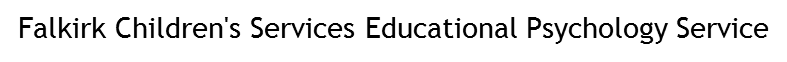 PBS works to understand young person’s behaviour and needs
All behaviour is communication
Interventions include changing the environment, changing the approach of the adults, as well as teaching the young person new skills.
There is a clear difference between proactive strategies which change behaviour over time and reactive strategies which are a responsive to a crisis situation.
Evaluation is ongoing and changes are made to the plan to ensure we are getting the right support at the right time for the young person.
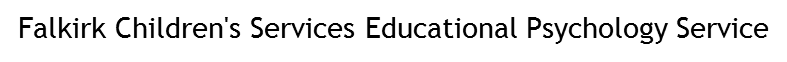 PBS promotes system change
A good PBS plan is not enough.
The school system and the adults working there need to share the values of PBS and to be willing to reflect on their practice and make changes as needed to make the system work for the young people. 
Staff may need further training and support to work in this way.
School policy and processes may also need to change to reflect the values of PBS.
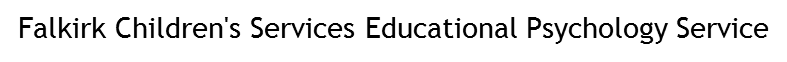 Staged intervention and  PBS
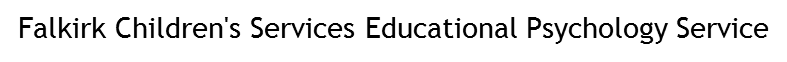 Arousal Cycle- the stages of challenging behaviour
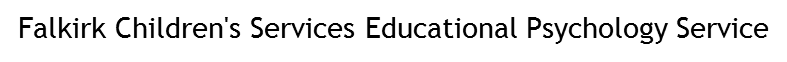 [Speaker Notes: The stages of challenging behaviour from challenging behaviour uk factsheet- finding the causes of challenging behaviour Part 2 Mark Addison Consultant Clinical Psychologist, Rapid Intervention Team, Somerset Partnership NHS and Social Care Trust # challenging behaviour# special needs]
Positive Behaviour Support Plan
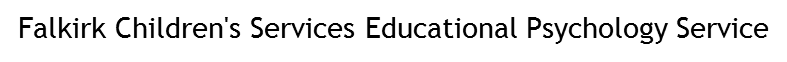 Positive Behaviour Support Plan
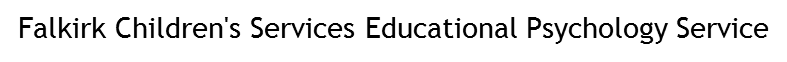 [Speaker Notes: https://www.bild.org.uk/resource/free-online-pbs-awareness-course/]
Positive Behaviour Support Plan
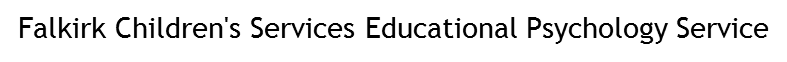 [Speaker Notes: https://www.bild.org.uk/resource/free-online-pbs-awareness-course/]
Positive Behaviour Support Plan
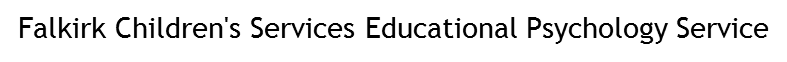 [Speaker Notes: https://www.bild.org.uk/resource/free-online-pbs-awareness-course/]
Positive Behaviour Support Plan
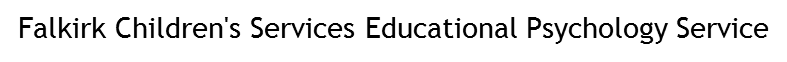 [Speaker Notes: https://www.bild.org.uk/resource/free-online-pbs-awareness-course/]
Background to the PBS Community of Practice
The Scottish Government commissioned a report to look at the issue of out-of-area placements and delayed discharge for people with learning disabilities and complex needs
One of the recommendations of the Coming Home report was to set up a PBS Community of Practice for Scotland
In The keys to life Implementation Framework the Scottish Government made a commitment to invest in the development of PBS
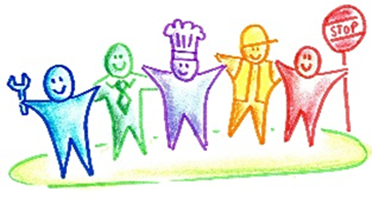 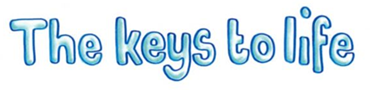 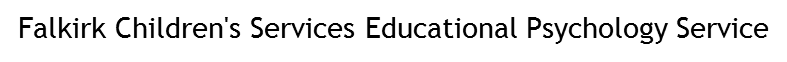 [Speaker Notes: Coming Home Implementation report - gov.scot (www.gov.scot)

Home - The keys to life]
How the PBS Community of Practice will Work
Led by a steering group of key stakeholders which include professionals and family carers. Chaired by Dr Anne MacDonald (Scottish Gov. and University of Glasgow)
It is facilitated by the Scottish Commission for Learning Disability SCLD who host the website- https://www.scld.org.uk/positive-behaviour-support-pbs/
The PBS Community want as many people as possible to join and share practice.
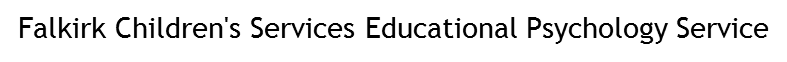 [Speaker Notes: Positive Behaviour Support (PBS) - SCLD]